じゃんけん体操
あとだし　じゃんけん①

～あいこに　しよう～
「じゃんけん　ポン　ポン」
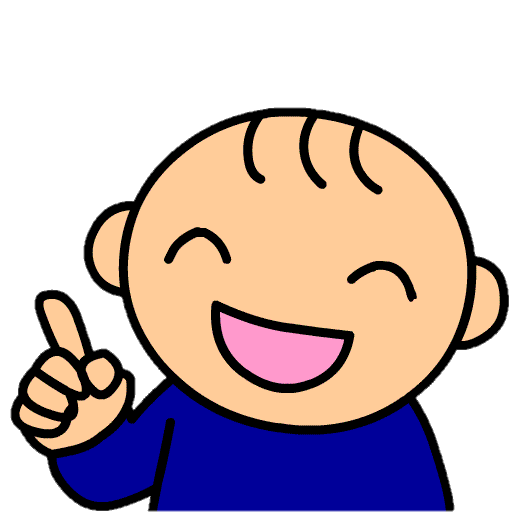 ふたつめの　「ポン」のときに
だしてね
じゃん
けん
ポン
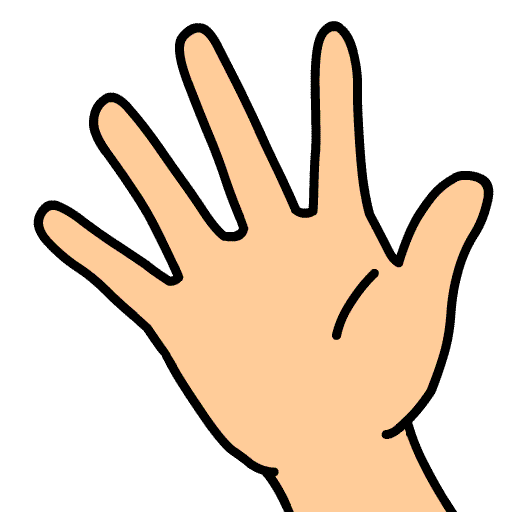 ポン
じゃん
けん
ポン
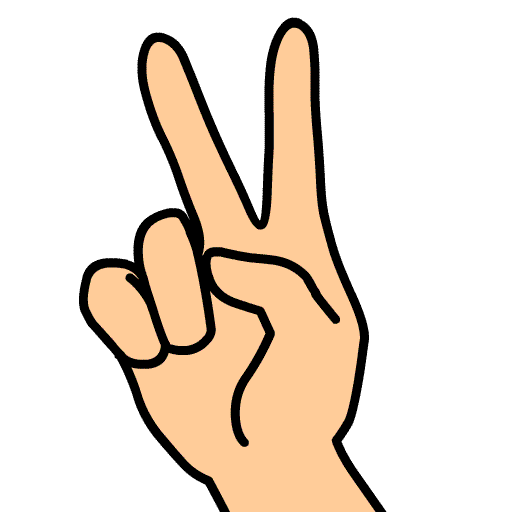 ポン
じゃん
けん
ポン
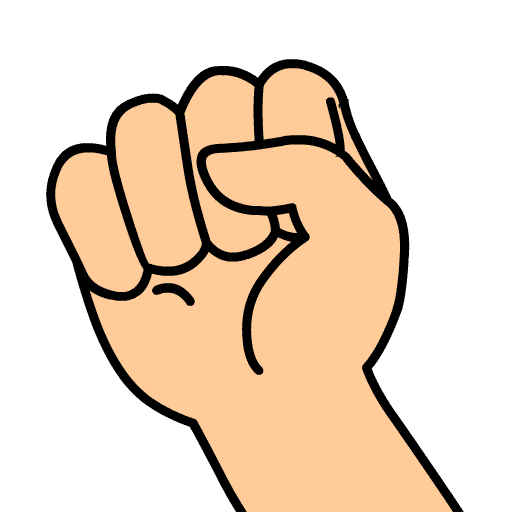 ポン
じゃん
けん
ポン
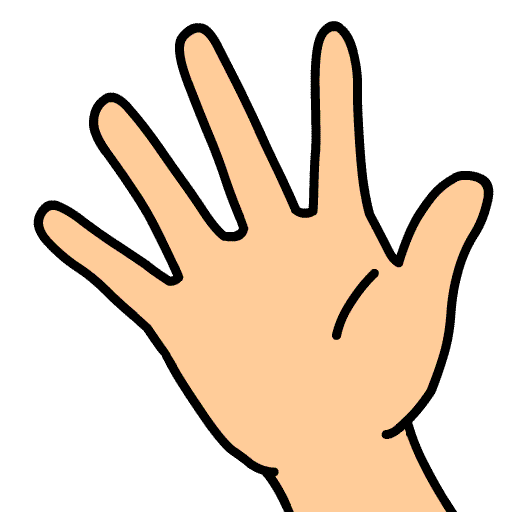 ポン
じゃん
けん
ポン
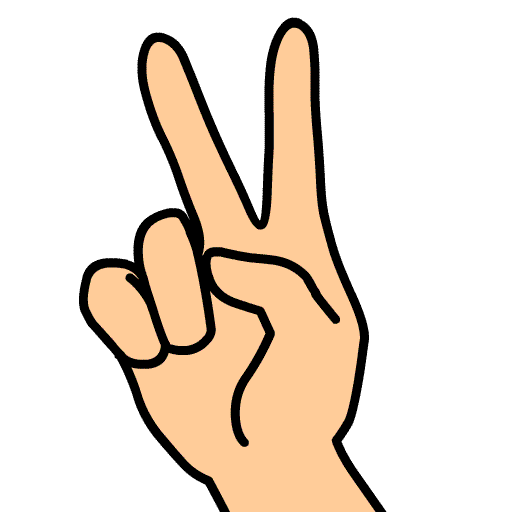 ポン
じゃん
けん
ポン
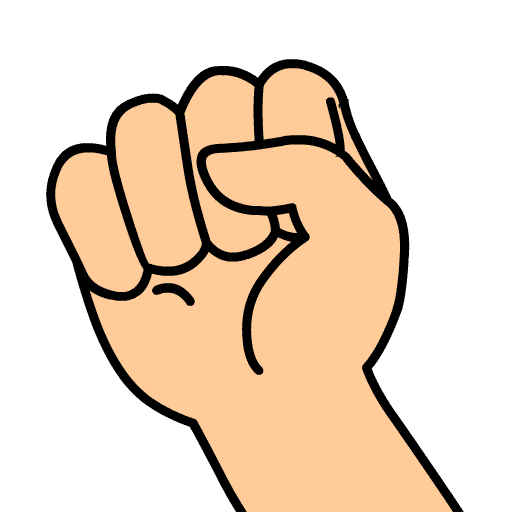 ポン
じゃん
けん
ポン
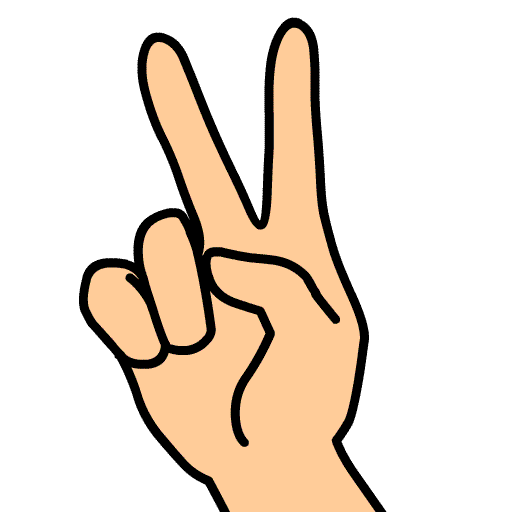 ポン
じゃん
けん
ポン
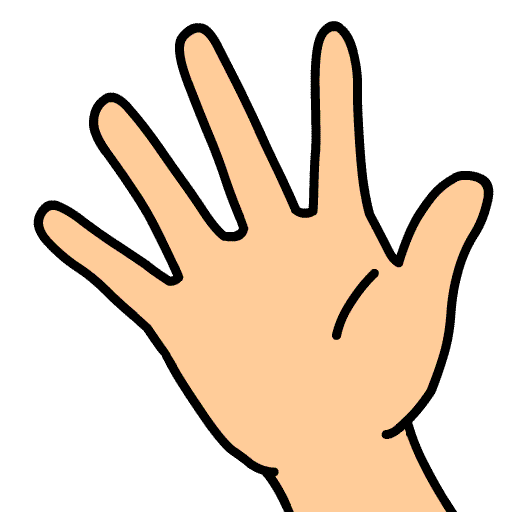 ポン
じゃん
けん
ポン
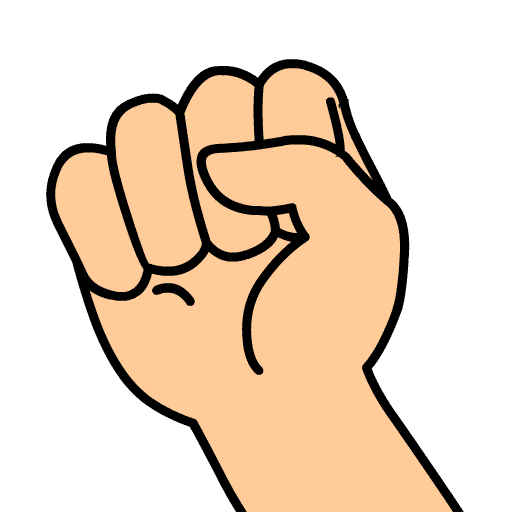 ポン
じゃん
けん
ポン
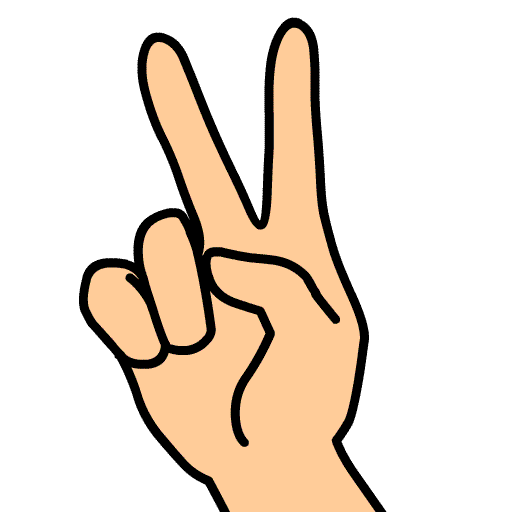 ポン